Výuková prezentace ke vzdělávacímu programu
 s názvem 
 „ Média a informační bezpečnost pro studenty se specifickými vzdělávacími potřebami (neslyšící, osoby se sluchovým postižením)“,
  téma: Média – opakování .
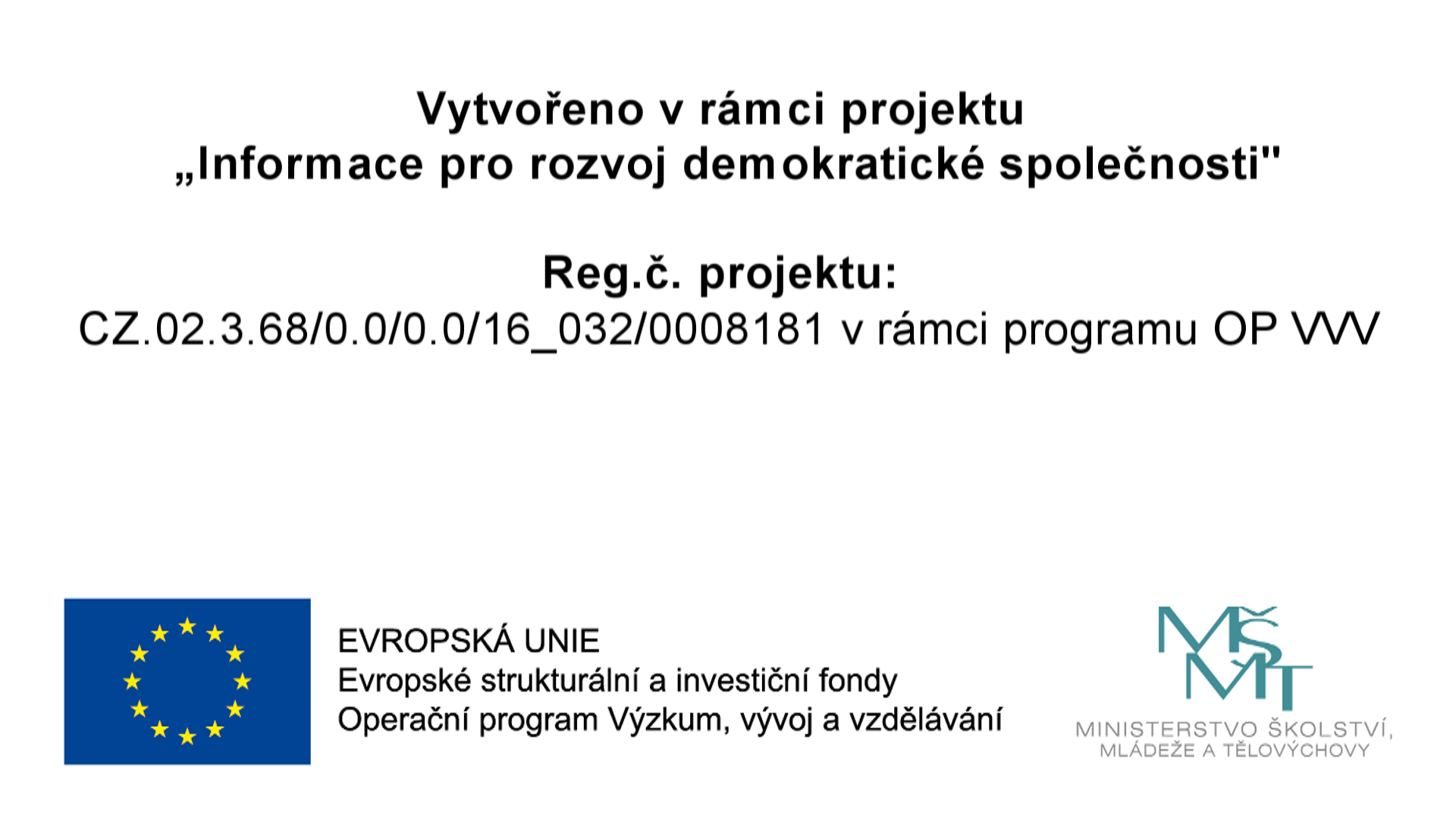 Média a informační bezpečnost pro studenty sespeciálními vzdělávacími potřebami, neslyšící a sluchově postiženéMédia – opakování
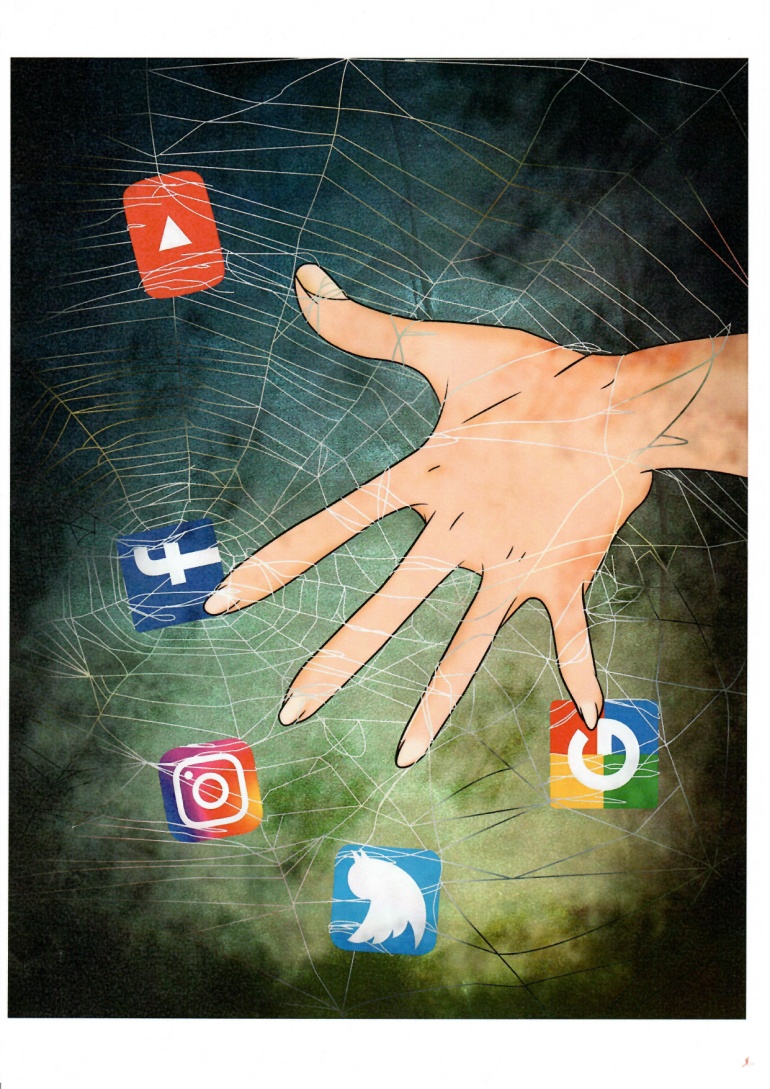 Téma:  Nová a stará média
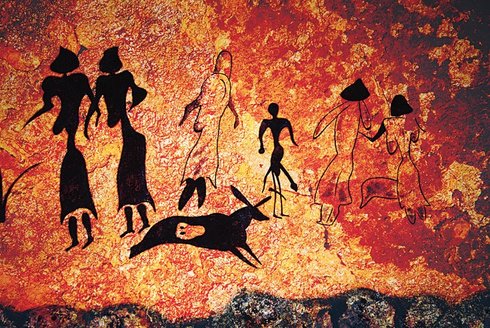 Co jsou to média?

Historie médií 

Knihtisk 

První tištěné noviny

Stará  média  - noviny, rozhlas, televize

Nikdo ze studentů nečte tištěné  noviny
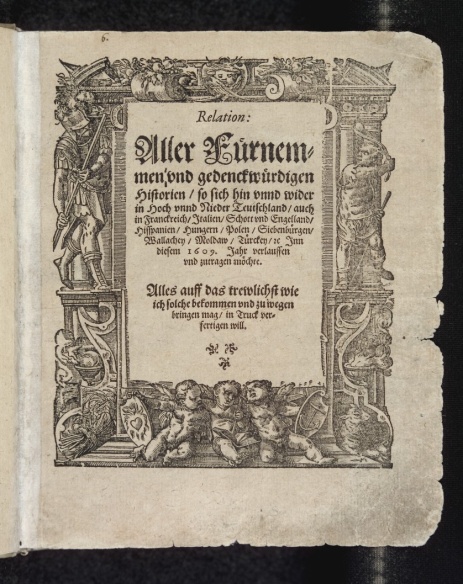 Knihtisk rok 1447
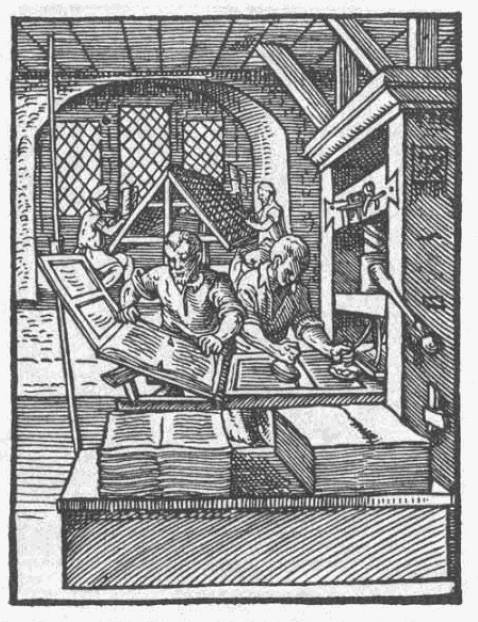 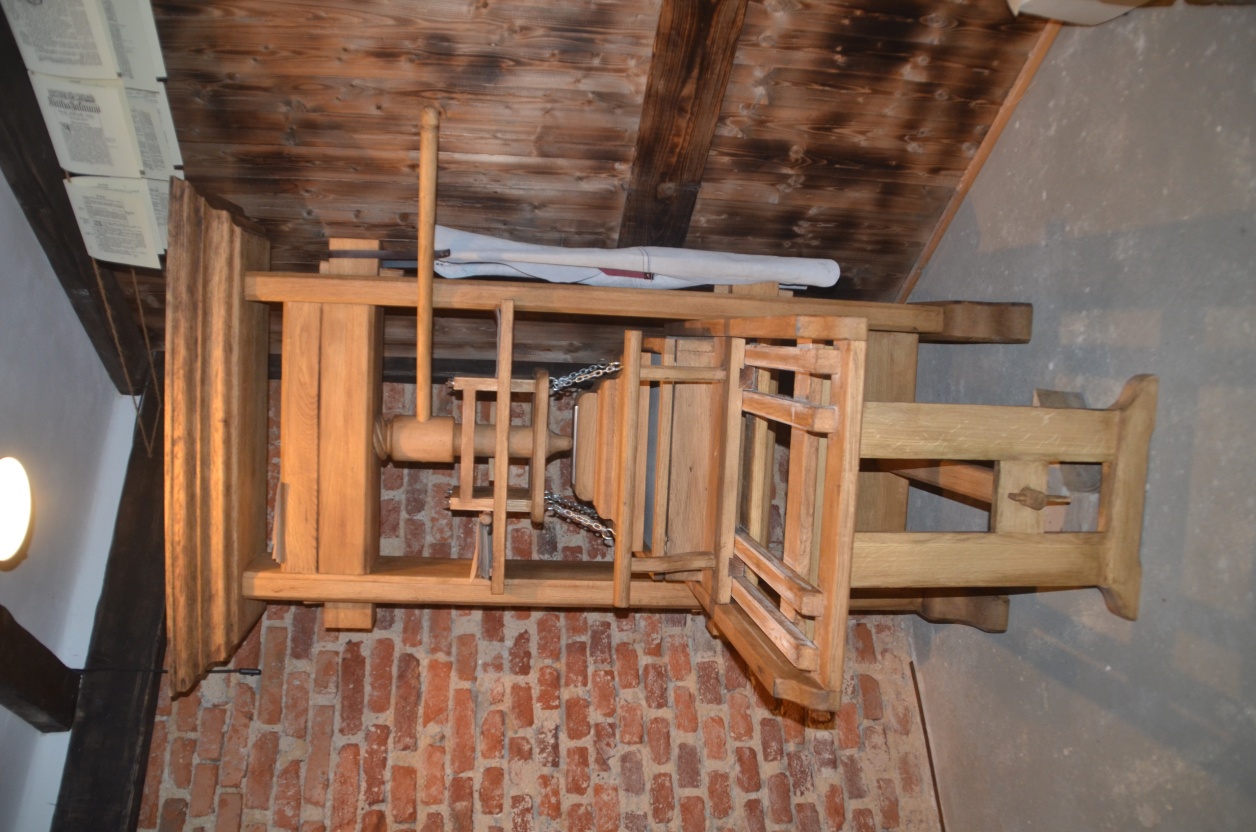 Noviny
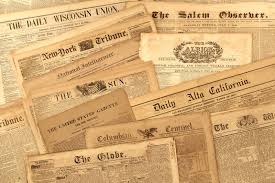 1605 Johann Carolus začal vydávat ve Štrasburku (nyní ve Francii, tehdy ještě ve Svaté říši římské) první tištěné noviny Relation aller fürnemmen und gedenckwürdigen Historien.
Rozhlas a televize na území ČR
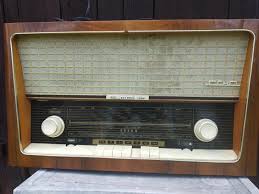 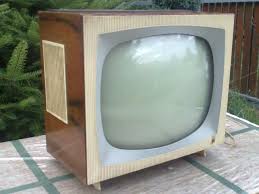 Pravidelné rozhlasové 
vysílání bylo zahájeno 
18. května 1923 ve 20:15 
ze stanu, zapůjčeného od 
skautů, v Praze-Kbelích.
První vysílání 
Československé televize 
(ČST) nastalo
1. května 1953.
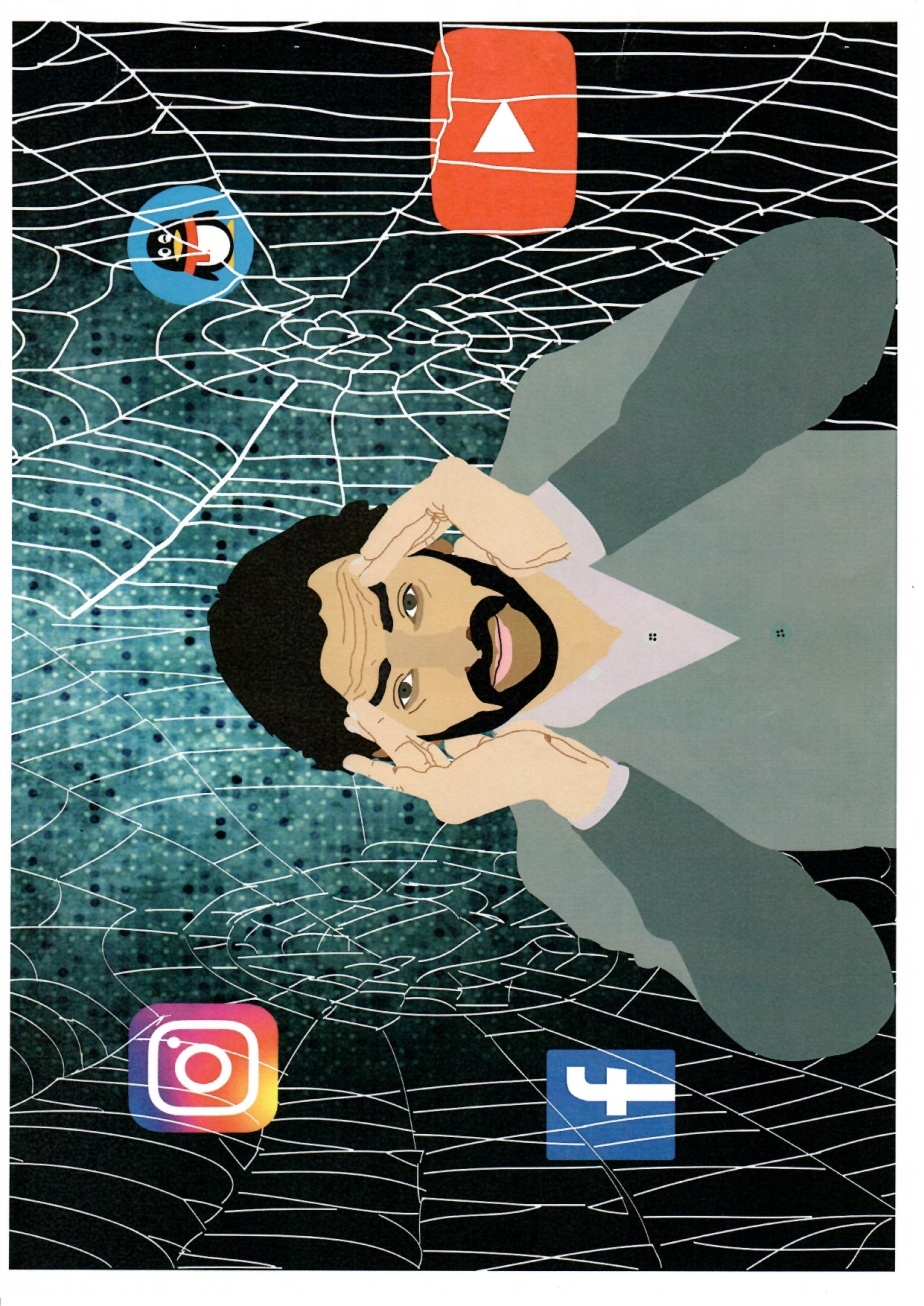 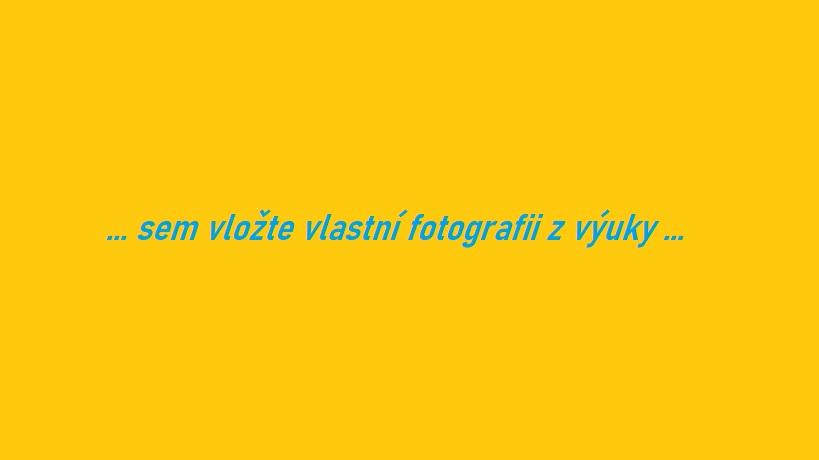 Nová média a závislosti na nichVirtuání drogy NomofobieFantomové vibrace
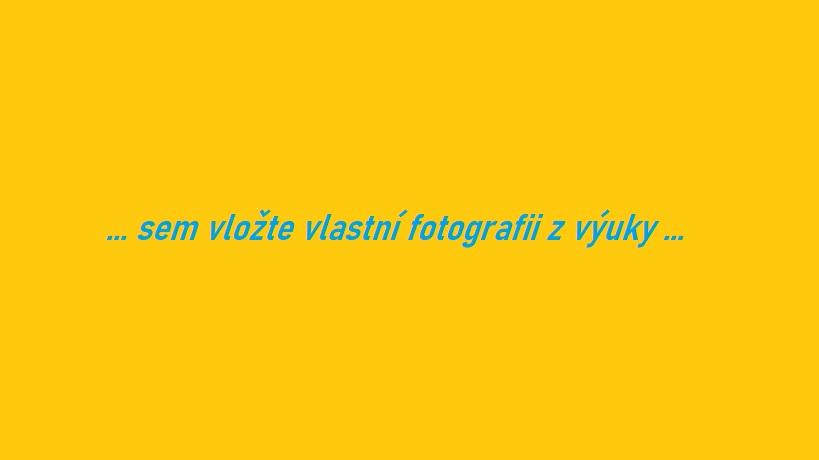 - PROKRASTINACE

- DROGY

- VIRTUÁLNÍ DROGY

- ZÁVISLOST NA POČÍTAČOVÝCH HRÁCH

- ZÁVISLOST NA SOCIÁLNÍ KOMUNIKACI PŘES MESENGER, FACEBOOK…..
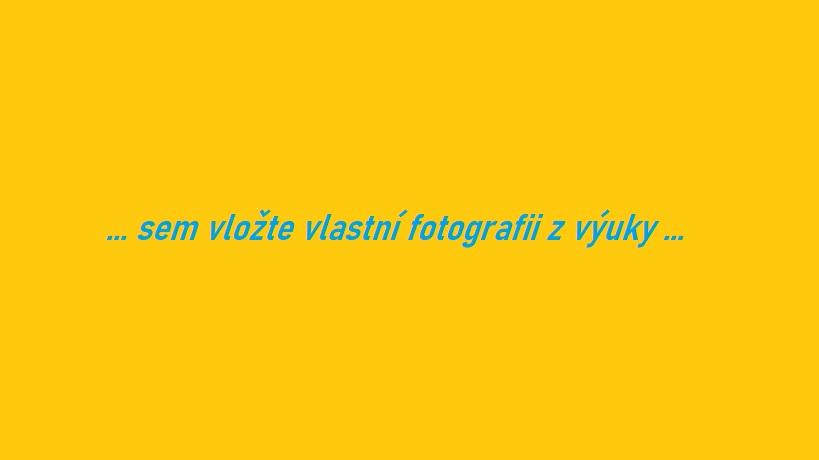 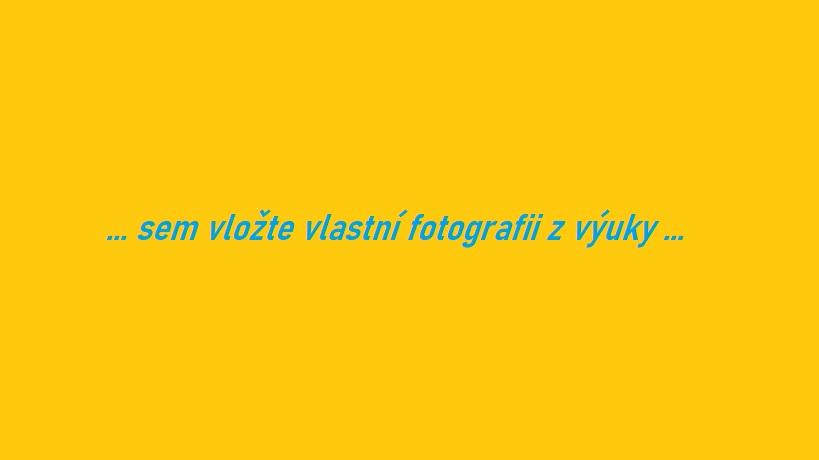 - NETOLISMUS
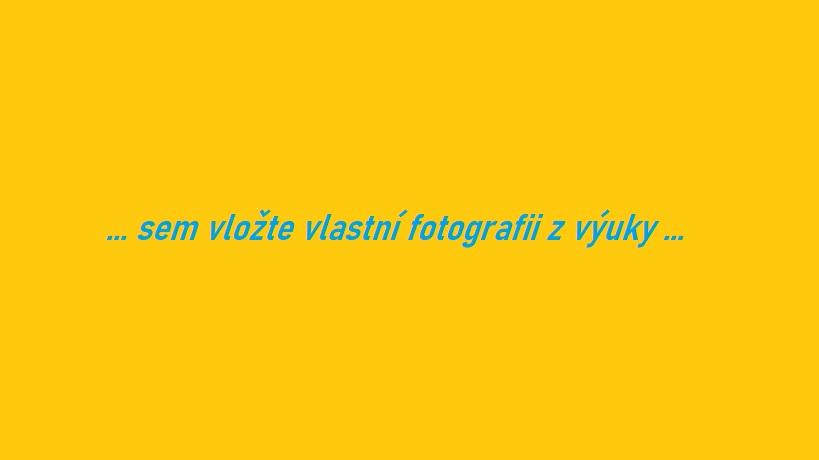 - NOMOFOBIE
Praktická částExkurze do redakce veřejnoprávních médií
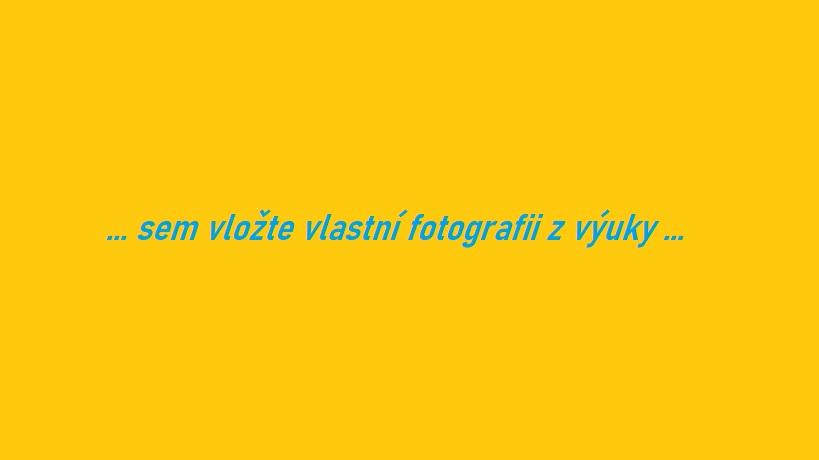 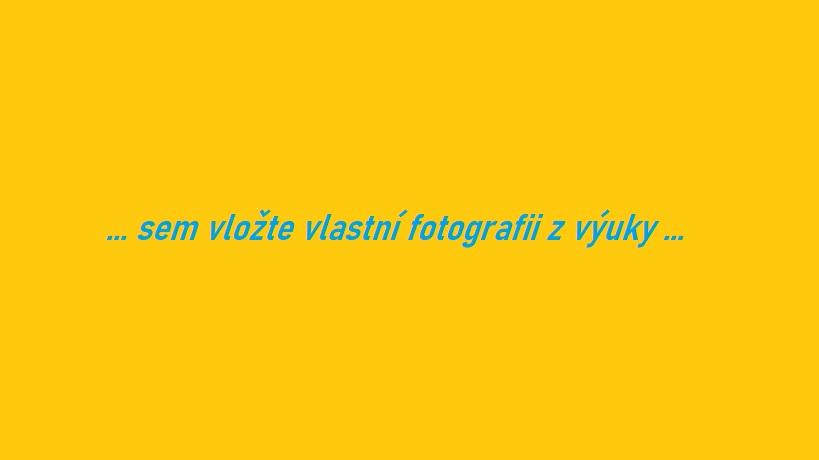 Cílem exkurze byla redakce …...........................................
Na exkurzi nás nejvíce zaujalo:
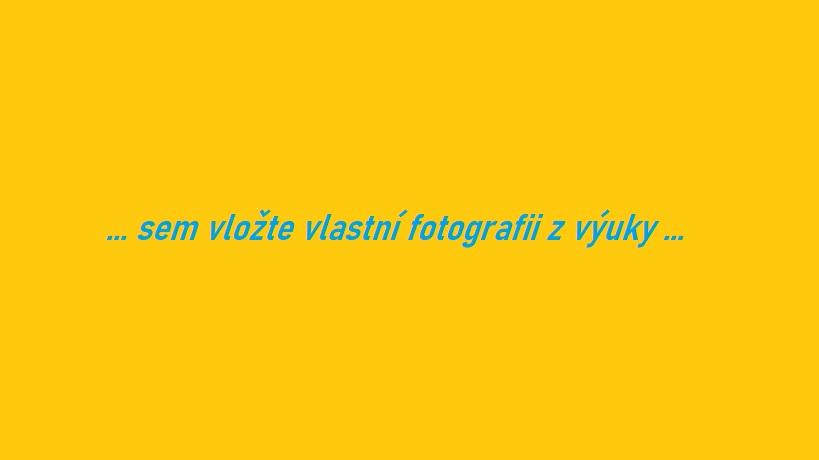 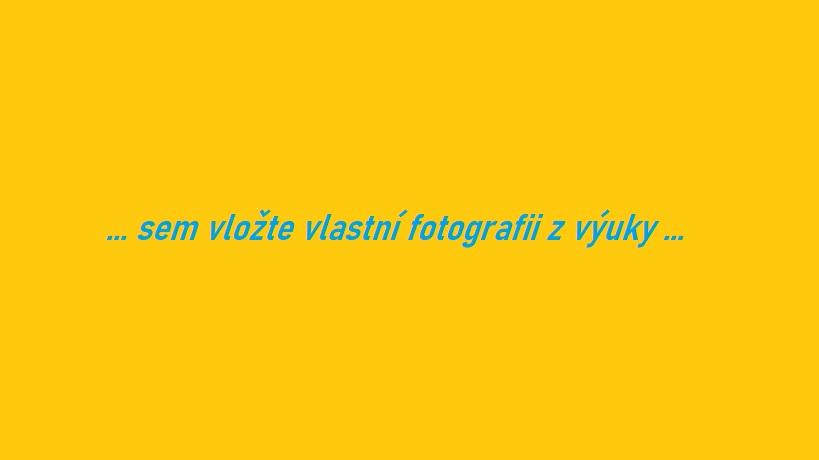